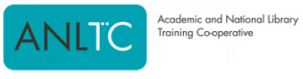 Customer Services Excellence (CSE) workshop

Cork University Library, Cork, 29 March 2017 

Dr Graham Walton, Honorary Research Fellow, Centre for Information Management, Loughborough University and Customer Services Excellence Assessor
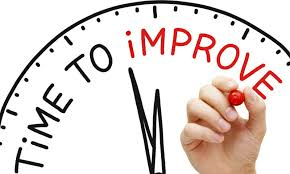 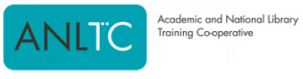 Experience as an Assessor for Customer Services ExcellenceCustomer Services Excellence Assessor since 2015Assesses over 20 different organisations in UKRange from the large (DVLA) to the small (housing association)CSE assessor for 4 university librariesOverseeing introduction of CSE across all services in one UK university
Experience in academic libraries
Worked for 35 years across Northumbria and Loughborough Universities’ LibrariesAssistant Director where introduced CSE in 2008 and oversaw it for 7 yearsHonorary Research Fellow, Centre for Information Management 2014 -.Editor of New Review of Academic Librarianship, 2008 -
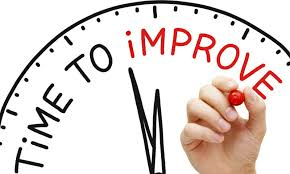 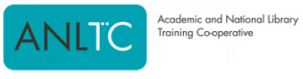 Worshop1: Different views about ‘customer’ in higher educationThe President of your University/ College has decided that students are now to be called customers. This will take place within the next 6 months and is now open for consultation. You have been asked to provide the Library response.Groups to look at arguments either about whether it is a good idea or a bad idea
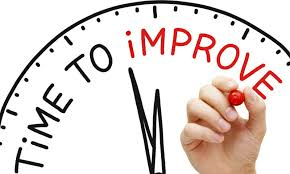 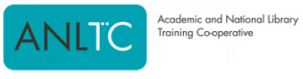 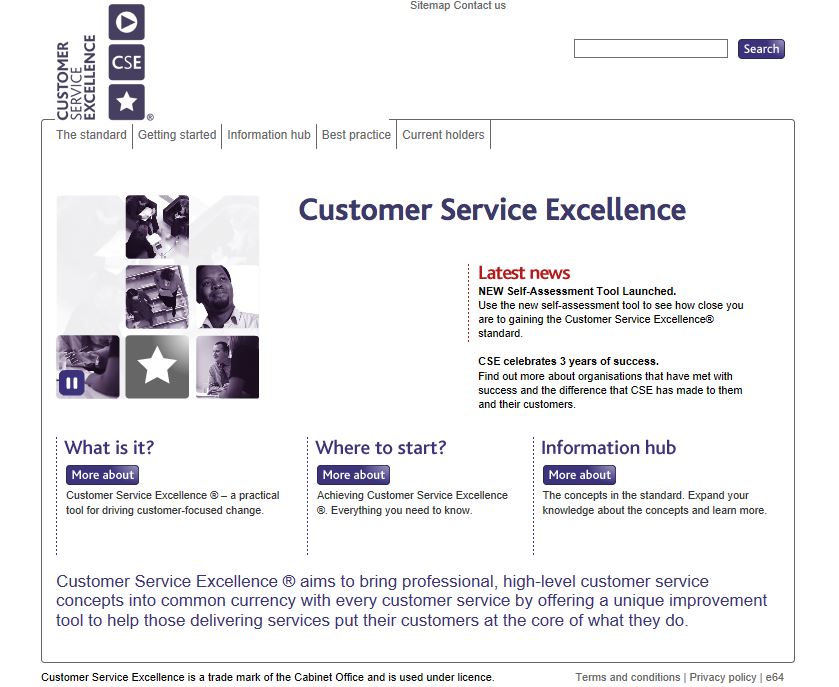 CSE: where it is based
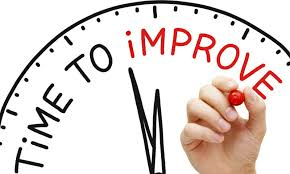 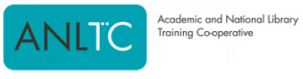 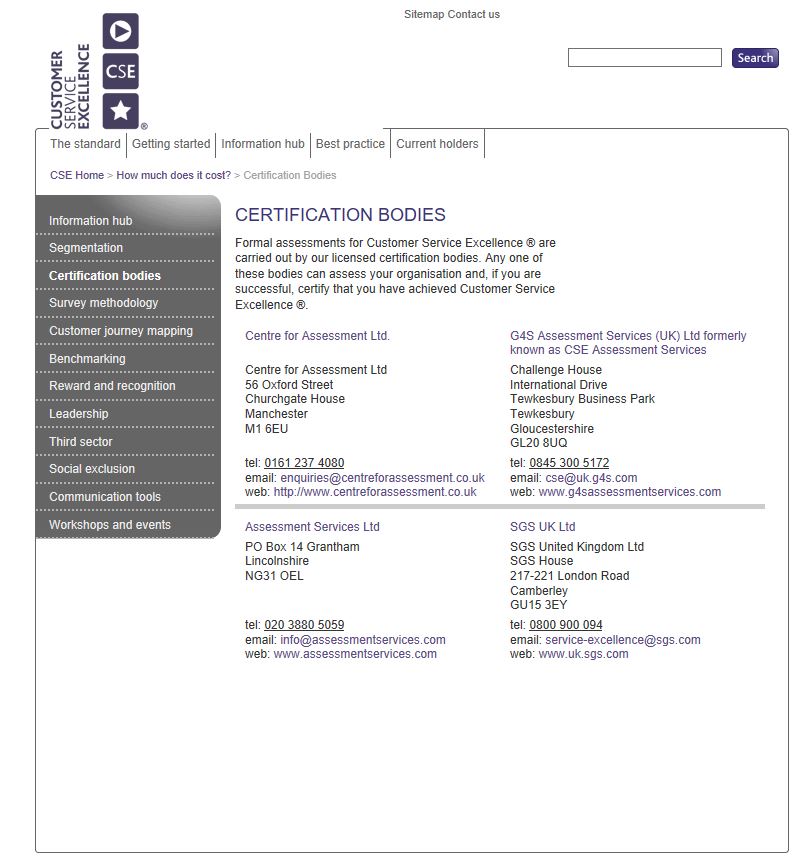 CSE Certification bodies
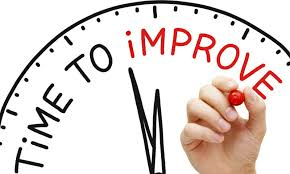 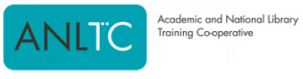 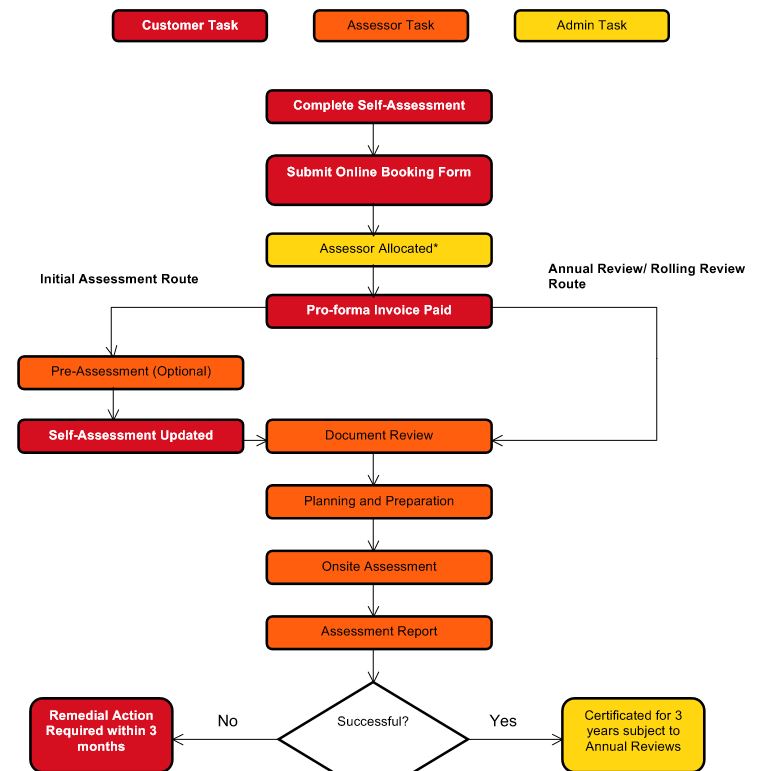 Flow chart showing CSE journey
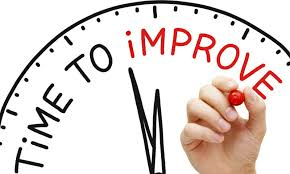 [Speaker Notes: .]
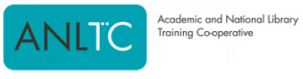 Stages to go through for Customer Services Excellence
Self assessment 
Pre assessment visit
Preparing the evidence
Documentary analysis
On-site assessment
Receiving recommendation and report
Annual Review Year 1 and 2
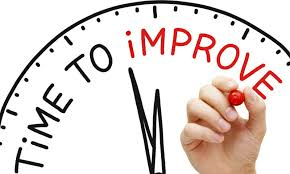 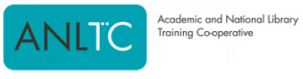 What is Customer Service Excellence?
Delivery
Timeliness
Information
Professionalism 
Staff Attitude
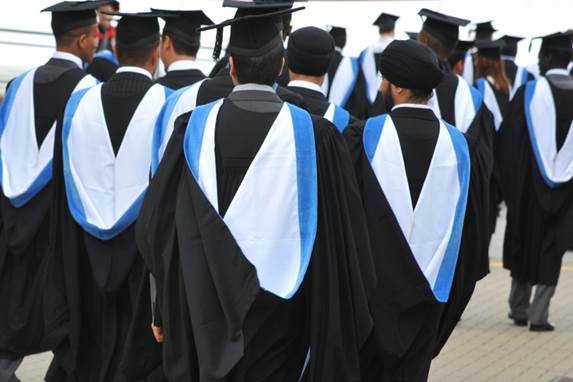 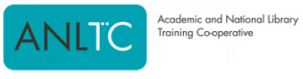 Five Themes
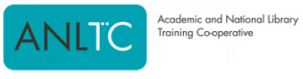 1.	Customer Insight
Customer Identification
Engagement and Consultation
Customer Satisfaction
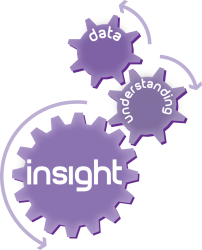 [Speaker Notes: Customer Insight is about 

Identifying who our customers are
Knowing what their needs are
Looking at how we reach them
What methodologies do we  use for developing  our understanding of them
What strategies do we have for engaging and consulting them 
Do we regularly review of our methods and approaches
Setting of challenging targets for improvement
Evidence of positive changes made as a result of analysing customer experience]
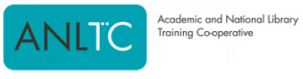 2. Culture of the Organisation
Leadership
Policy and Culture
Staff Professionalism and Attitude
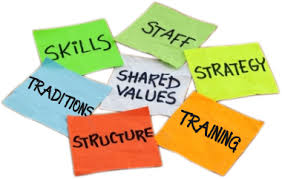 [Speaker Notes: Organisational culture can most easily be described as “the way things are around here”. It is a mix of everything about the workplace that makes it what it is, from the way people speak to each other to the work expectations to the way work tasks are organised.

In this area we show our 
Corporate commitment to the customer
Policies and procedures that tell customers what they can expect
Evidence that all customers are treated fairly
Feedback from staff is invited and used to make improvements
Staff are polite and friendly
Link with appraisal process, training and recruitment]
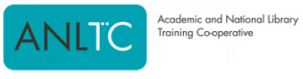 3. Information and Access
Range of Information
Quality of Information
Access
Collaborative working
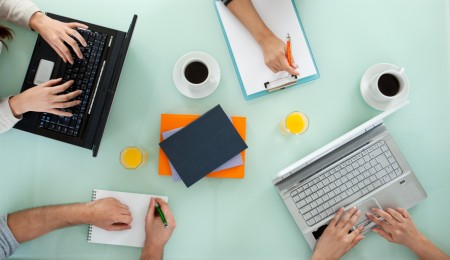 [Speaker Notes: Provision of information about our services is about  looking at our 
Communication channels
Whether the Information we provide  is accurate
Study environment
Partner institutions, consistency  and coordination
Accountability
Collaborative working with other providers, partners and communities]
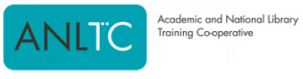 4. Delivery
Delivery standards
Achieved outcomes
Solution focused
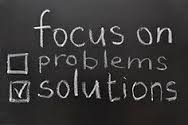 [Speaker Notes: Standards, KPIs and benchmarking
How we monitor and tell customers
Consultation with customers, partners and staff
Feedback on service delivery
Learned from best practice and published
Complaints procedure and published actions
Solution focused approach to solving problems]
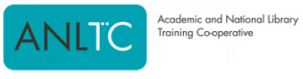 5. Timeliness and quality of  Service
Standards for timeliness and quality
Timely outcomes
Achieved timely delivery
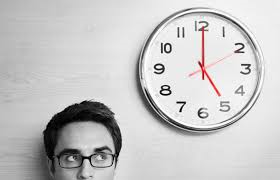 [Speaker Notes: Measurable standards for customer contact
Standards for all aspects of CS
First point of contact service levels and referrals
Response times
Monitoring of performance against standards
Benchmarking with other institutions]
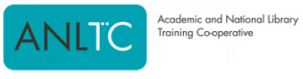 Compliance levels
Compliance Plus – Your organisation can demonstrate behaviours or practices that exceed the requirements of the standard
Compliant - Your organisation has a variety of good quality evidence that demonstrates that you comply fully with this element. 
 Partial Compliance – Your organisation has some evidence but there are gaps
 Non- Compliant - Your organisation has little or no evidence of compliance.
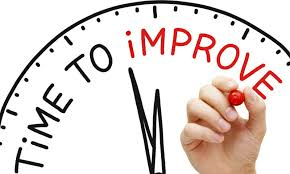 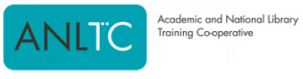 Customer journey mapping exercise
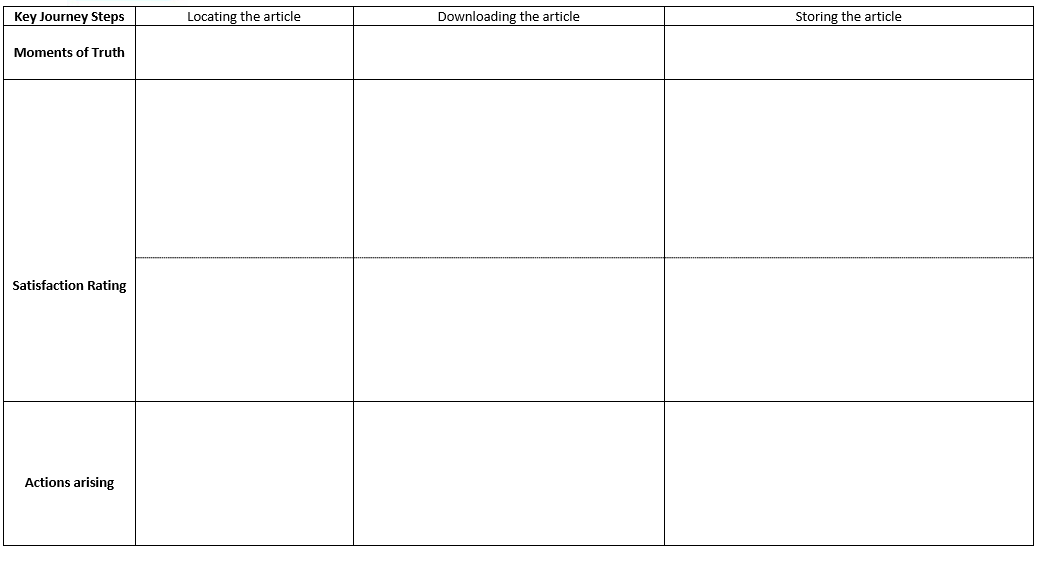 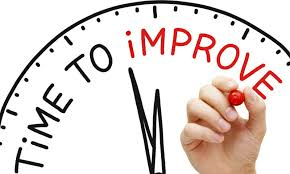 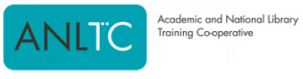 External quality frameworks for academic libraries: CSE vs LibQualProviding structureGeneric vs library specificGeographical coverageCosts and workloadEvidenceImplications for managing framework
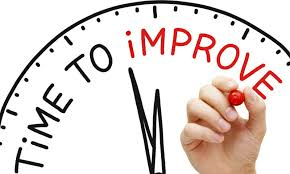 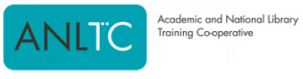 Q & A about customer services excellence: one hat as librarian and one hat as assessor
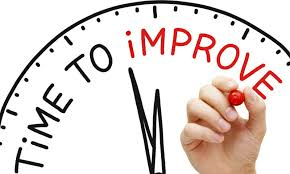 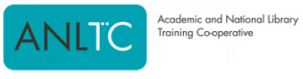 Workshop 2: evidence and the library customer experience
Group 1 (Criterion 1): What do different library customers want from the library? Identify between 3 and 5 different types of library user and the different things they want from the library. 
Group 2 (Criterion 2): What do library staff need to do to provide a good customer focussed library service? 
Group 3 (Criterion 3): How do you provide good customer focussed information about your library service to customers?
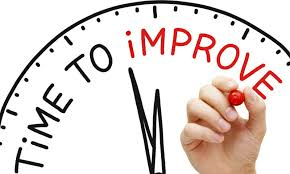 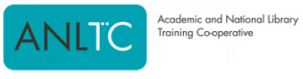 Workshop 2: evidence and the library customer experience
Group 4 (Criterion 4): What are the Key Performance Indicators to show that you are providing a good library customer experience? 
 
Group 5 (Criterion 5) : What will show that your users of your digital library are having a good customer experience?
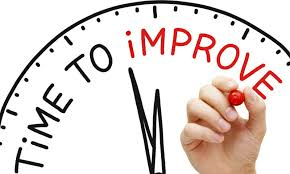 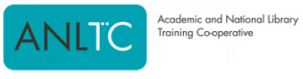 Workshop 3: benefits of Customer Service Excellence for the library In your groups, identify 3 benefits that your library could gain from CSE
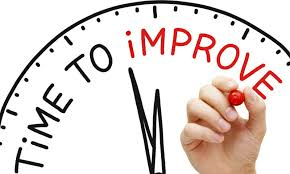 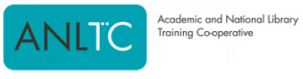 Workshop 4:What are the barriers to achieving customer services excellence?Identify reasons and add to the fishbone
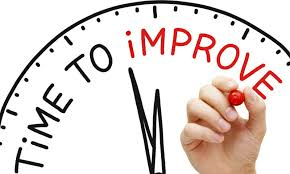 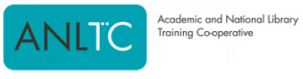 Workshop 4:What are the barriers to achieving customer services excellence?Take your colleagues’ flip chart and record the solutions to the barrier
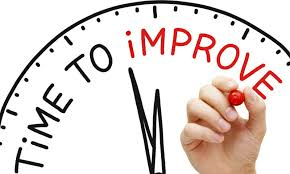 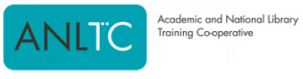 General discussion about Irish university/ college libraries and Customer Services ExcellenceYour thoughts?